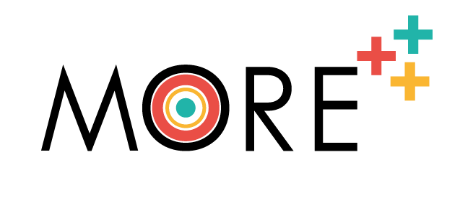 Titlul modulului de formare: Competențe digitale pentru antreprenoriatul femeilor din mediul rural. Reducerea decalajului digital.
Furnizat de IT Solutions for All
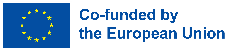 Realizat cu sprijinul programului Erasmus+ al Uniunii Europene. Conţinutul prezentului material reprezintă responsabilitatea exclusivă a autorilor, iar Agenţia Naţională şi Comisia Europeană nu sunt responsabile pentru modul în care va fi folosit conţinutul informaţiei.
Obiective și scopuri:
La sfârșitul acestui modul, veți fi capabil/ă să:
Obiectivul 1: Cunoașteți principalelor instrumente TIC pentru antreprenoriat.
Obiectivul 2: Să aveți abilitățile necesare pentru a începe să vindeți produse sau servicii prin intermediul comerțului electronic.
Obiectivul 3: Navigați pe internet în siguranță.
Obiectivul 4: Rezolvați cele mai frecvente probleme cu care vă puteți confrunta atunci când utilizațidispozitive digitale.
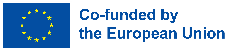 Realizat cu sprijinul programului Erasmus+ al Uniunii Europene. Conţinutul prezentului material reprezintă responsabilitatea exclusivă a autorilor, iar Agenţia Naţională şi Comisia Europeană nu sunt responsabile pentru modul în care va fi folosit conţinutul informaţiei.
+++
Instrumente TIC pentru antreprenoriat
Rezolvarea problemelor
Noțiuni de bază.
Imagine corporativă și instrumente.
Instrumente de gestionare a proiectelor.
Instrumente de comunicare.
Comerțul electronic.
Noțiuni de bază.
Probleme comune și modul de rezolvare a acestora.
Cum să căutați eficient pe internet.
++

+
+++
++
Securitatea cibernetică
Noțiuni de bază.
Riscurile de securitate Cibernetică.
Parole.
Recomandări.
+++
+
+++
+++
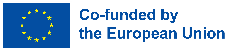 Realizat cu sprijinul programului Erasmus+ al Uniunii Europene. Conţinutul prezentului material reprezintă responsabilitatea exclusivă a autorilor, iar Agenţia Naţională şi Comisia Europeană nu sunt responsabile pentru modul în care va fi folosit conţinutul informaţiei.
Unitatea 1: Instrumente TIC pentru antreprenoriat
Secțiunea 1: Noțiuni de bază. Introducere.
Instrumentele tehnologiei informației și comunicațiilor reprezintă o parte importantă a întreprinderilor de astăzi. De aceea, în această unitate vom vedea cum se pot transfera beneficiile acestora în activitatea antreprenorială.
 
Este important ca, ca etapă preliminară a antreprenoriatului, să se întocmească un plan de afaceri și chiar un plan de marketing, pentru a aborda toate aspectele importante care vor contribui la succesul afacerii. Prin urmare, în secțiunea de materiale conexe veți găsi informații despre cum să vă elaborați propriul plan de afaceri și nu numai.
 
Nu uitați să consultați secțiunea "materiale conexe" pentru a afla mai multe despre antreprenoriat și instrumentele TIC!
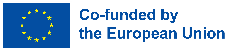 Realizat cu sprijinul programului Erasmus+ al Uniunii Europene. Conţinutul prezentului material reprezintă responsabilitatea exclusivă a autorilor, iar Agenţia Naţională şi Comisia Europeană nu sunt responsabile pentru modul în care va fi folosit conţinutul informaţiei.
Unitatea 1: Instrumente TIC pentru antreprenoriat
Secțiunea 2: Imaginea corporativă și instrumente. Cum vă prezentați clienților dumneavoastră?
Imaginea corporativă este reflectată în principal prin intermediul logo-ului companiei, astfel încât este necesar ca logo-ul dvs. să arate ceea ce doriți să vadă clienții dvs. despre compania dvs.
 
Logo-ul dumneavoastră trebuie să fie unic, să aibă legătură cu activitatea dumneavoastră și să fie, de asemenea, plăcut din punct de vedere estetic. Să ne uităm la un exemplu:
 
Imaginați-vă că aveți o afacere care închiriază case de vacanță rurale, numită "Ruraland", ce logo ar fi cel mai potrivit?
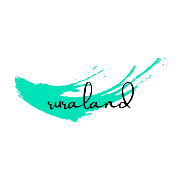 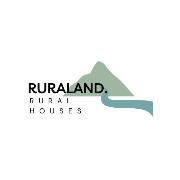 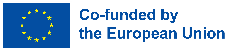 Realizat cu sprijinul programului Erasmus+ al Uniunii Europene. Conţinutul prezentului material reprezintă responsabilitatea exclusivă a autorilor, iar Agenţia Naţională şi Comisia Europeană nu sunt responsabile pentru modul în care va fi folosit conţinutul informaţiei.
Unitatea 1: Instrumente TIC pentru antreprenoriat
Secțiunea 2: Imaginea corporativă și instrumente. Cum vă prezentați clienților dumneavoastră?
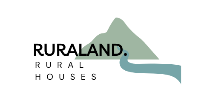 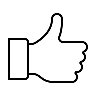 Acest logo arată despre ce este vorba în cadrul companiei (elemente rurale), este lizibil, plăcut ochiului și are grijă de ortografia corectă.
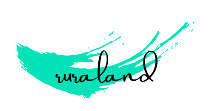 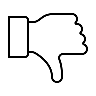 Totuși, aceasta neglijează ortografia, tipografia este greu de citit și este imposibil de intuit ce vrea să vândă compania.
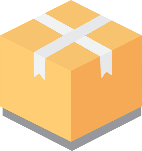 Logo-ul ar trebui să fie inclus în tot ceea ce poate identifica compania: social media, pagina web, ambalaje...
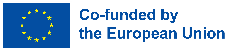 Realizat cu sprijinul programului Erasmus+ al Uniunii Europene. Conţinutul prezentului material reprezintă responsabilitatea exclusivă a autorilor, iar Agenţia Naţională şi Comisia Europeană nu sunt responsabile pentru modul în care va fi folosit conţinutul informaţiei.
Unitatea 1: Instrumente TIC pentru antreprenoriat
Secțiunea 2: Imaginea corporativă și instrumente. Cum vă prezentați clienților dumneavoastră?
Ce instrumente puteți folosi pentru a vă proiecta imaginea corporativă?
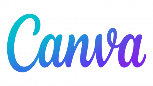 Vă permite să vă creați propriul logo cu ajutorul a sute de șabloane. https://www.canva.com/
Alege sectorul, numele, tipografia și stilul companiei tale și creează automat un logo la alegere. https://www.logomaker.com/es/
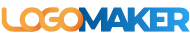 Creează automat logo-ul pe baza numelui și activității companiei. https://looka.com/logo-maker/
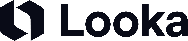 Creați un logo pornind de la numele companiei, sectorul, stilul vizual și cuvintele cheie. https://es.wix.com/logo/maker
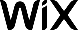 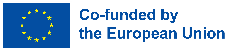 Realizat cu sprijinul programului Erasmus+ al Uniunii Europene. Conţinutul prezentului material reprezintă responsabilitatea exclusivă a autorilor, iar Agenţia Naţională şi Comisia Europeană nu sunt responsabile pentru modul în care va fi folosit conţinutul informaţiei.
Unitatea 1: Instrumente TIC pentru antreprenoriat
Secțiunea 3: Instrumente de gestionare a proiectului. Cum să îmi organizez volumul de muncă?
Organizarea muncii este vitală pentru buna funcționare a unei companii, deoarece vă permite să știți ce trebuie făcut în orice moment. Mai jos sunt prezentate instrumente de gestionare și organizare a proiectelor care vă vor permite să țineți totul sub control într-un mod sincronizat pe computer și pe smartphone sau tabletă:
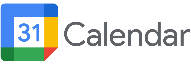 Permite programarea de întâlniri și evenimente și primirea de memento-uri într-un mod simplu. https://calendar.google.com/calendar/
Funcționează cu carduri și vă permite să includeți note, fișiere, termene limită și alte elemente. https://trello.com/
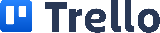 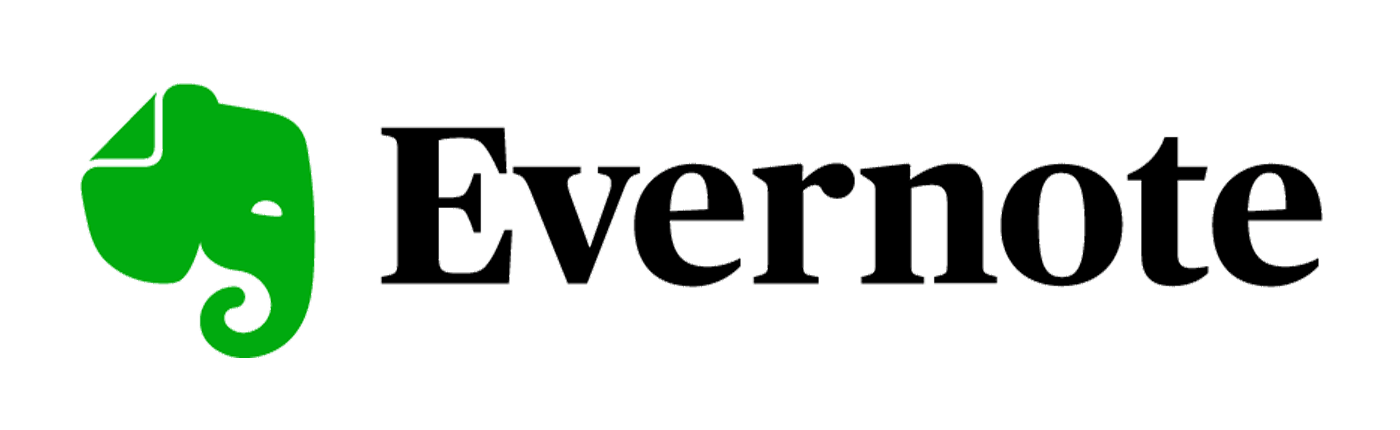 Vă permite să stocați notițe, calendare și sarcini de toate tipurile. https://evernote.com/
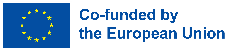 Realizat cu sprijinul programului Erasmus+ al Uniunii Europene. Conţinutul prezentului material reprezintă responsabilitatea exclusivă a autorilor, iar Agenţia Naţională şi Comisia Europeană nu sunt responsabile pentru modul în care va fi folosit conţinutul informaţiei.
Unitatea 1: Instrumente TIC pentru antreprenoriat
Secțiunea 4: Instrumente de comunicare. Coordonarea cu alții.
Comunicarea acoperă două domenii: intern, cu angajații companiei, și extern, cu clienții. Prin urmare, instrumentele de comunicare și coordonare cu ceilalți sunt prezentate mai jos:
Whatsapp Business. Funcționează în mod similar cu Whatsapp, dar vă permite să automatizați, să organizați și să răspundeți la mesajele clienților, precum și să creați un profil de afaceri cu detalii de contact. https://business.whatsapp.com/
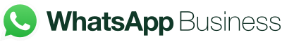 Rețelele sociale. Cum ar fi Instagram, Facebook, Twitter, LinkedIn... Ar trebui să țineți cont de publicul dvs. atunci când alegeți rețelele sociale.
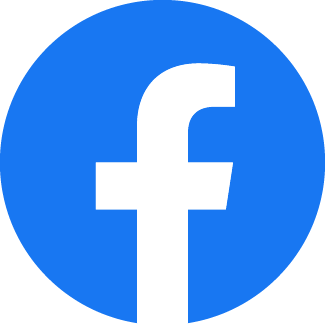 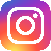 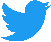 Slack. Se integrează cu alte instrumente și simplifică comunicarea în echipă. https://slack.com/
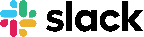 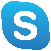 Skype. Permite efectuarea de apeluri video și chat-uri instantanee. https://www.skype.com/
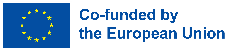 Realizat cu sprijinul programului Erasmus+ al Uniunii Europene. Conţinutul prezentului material reprezintă responsabilitatea exclusivă a autorilor, iar Agenţia Naţională şi Comisia Europeană nu sunt responsabile pentru modul în care va fi folosit conţinutul informaţiei.
Unitatea 1: Instrumente TIC pentru antreprenoriat
Secțiunea 5: Comerț electronic. Instrumente de bază pentru vânzarea online.
Comerțul electronic este o practică de cumpărare și vânzare de produse pe internet. Acest lucru se poate face în diferite moduri: vă puteți crea propriul magazin online, angajând o companie care să îl proiecteze, sau puteți folosi alte platforme pentru a vă crea magazinul, precum și o piață.
 
Iată câteva exemple de instrumente pe care le puteți utiliza:
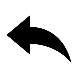 Nu uitați să cercetați tipurile de transport pe care le puteți utiliza!
Platformă open source pentru a crea și dezvolta un magazin de comerț electronic pentru întreprinderi. https://www.prestashop.com/
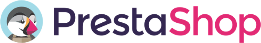 Dacă aveți un site web creat cu WordPress, veți putea implementa un magazin online datorită acestui plugin. https://woocommerce.com/
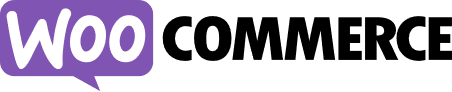 Platforma de comerț electronic care vă permite să vă creați propriul magazin online. https://www.shopify.com/
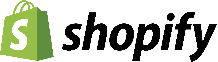 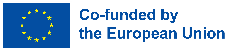 Realizat cu sprijinul programului Erasmus+ al Uniunii Europene. Conţinutul prezentului material reprezintă responsabilitatea exclusivă a autorilor, iar Agenţia Naţională şi Comisia Europeană nu sunt responsabile pentru modul în care va fi folosit conţinutul informaţiei.
Unitatea 2: Securitatea cibernetică
Secțiunea 1: Noțiuni de bază. Introducere.
Securitatea cibernetică este practica de protejare a sistemelor și a informațiilor sensibile împotriva atacurilor digitale. Securitatea cibernetică se aplică în mai multe domenii: infrastructuri, rețele, aplicații, cloud, informații, stocare...
 
Aceasta este o practică care este astăzi esențială atât la nivel de utilizator, cât și la nivel de întreprindere, deoarece există numeroase riscuri care pot compromite informațiile confidențiale, cum ar fi cardurile de credit, actele de identitate etc.
 
Mai jos veți afla care sunt cele mai frecvente riscuri atunci când navigați pe internet, veți învăța cum să creați o parolă puternică și veți găsi câteva recomandări pentru a vă păstra dispozitivele digitale și informațiile în siguranță.
Nu uitați să consultați secțiunea "materiale conexe" pentru a afla mai multe despre securitatea cibernetică!
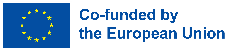 Realizat cu sprijinul programului Erasmus+ al Uniunii Europene. Conţinutul prezentului material reprezintă responsabilitatea exclusivă a autorilor, iar Agenţia Naţională şi Comisia Europeană nu sunt responsabile pentru modul în care va fi folosit conţinutul informaţiei.
Unitatea 2: Securitatea cibernetică
Secțiunea 2: Riscuri de securitate cibernetică. Cu ce vă confruntați atunci când navigați pe internet?
Atunci când navigați pe internet, este obișnuit să vă expuneți la riscuri care pot compromite securitatea informațiilor și a dispozitivelor dumneavoastră. Printre cele mai frecvente amenințări cu care este foarte probabil să vă confruntați atunci când navigați pe internet se numără:
Ransomware
Malware
Phishing
Un tip de malware care criptează fișierele de pe hard disk și restricționează accesul, cerând utilizatorului să plătească o răscumpărare în schimbul decriptării sau deblocării datelor.
Software rău intenționat care poate efectua acțiuni precum ștergerea datelor sensibile sau modificarea funcțiilor de bază ale dispozitivului.
Escrocherie de inginerie socială. Aceasta constă în a se da drept o altă persoană sau organizație prin e-mail, astfel încât utilizatorul să efectueze o anumită acțiune pe o pagină frauduloasă.
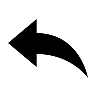 Este important să folosiți anti-malware pe dispozitivele dumneavoastră pentru a le proteja!
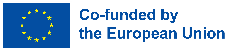 Realizat cu sprijinul programului Erasmus+ al Uniunii Europene. Conţinutul prezentului material reprezintă responsabilitatea exclusivă a autorilor, iar Agenţia Naţională şi Comisia Europeană nu sunt responsabile pentru modul în care va fi folosit conţinutul informaţiei.
Unitatea 2: Securitatea cibernetică
Secțiunea 2: Riscuri de securitate cibernetică. Cu ce vă confruntați atunci când navigați pe internet?
Cu toate acestea, există mai multe amenințări pe care le puteți cerceta dacă sunteți interesat de securitatea cibernetică:
Smishing / vishing
Vierme de calculator
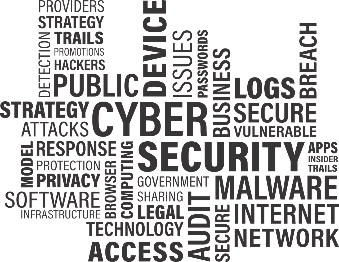 Atacuri bazate pe web
Spyware
Troian
Adware
Virus de calculator
Atacuri DDoS
Finanțat de Uniunea Europeană. Punctele de vedere și opiniile exprimate sunt însă numai ale autorilor și nu reflectă în mod necesar cele ale Uniunii Europene sau ale Agenției Executive Europene pentru Educație și Cultură (EACEA). Nici Uniunea Europeană și nici EACEA nu pot fi considerate responsabile pentru acestea.
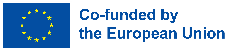 Unitatea 2: Securitatea cibernetică
Secțiunea 3: Parole. Creați o parolă puternică.
Parolele sunt folosite pentru a vă proteja informațiile personale, e-mailurile, fișierele, documentele importante, conturile etc., așa că este important ca acestea să fie puternice. Acestea trebuie să fie formate dintr-o combinație de litere, cifre și simboluri (nu pot fi incluse accente), urmând recomandările de mai jos:
Folosiți o parolă unică, nu refolosiți parolele vechi. Dacă o parolă este divulgată, veți expune toate conturile care folosesc aceeași parolă.
Parola trebuie să fie lungă, dar ușor de reținut. Este recomandabil să folosiți cel puțin 12 caractere. Poate fi un vers de cântec, un citat dintr-un film sau cuvinte pe care le puteți reține cu ușurință.
Nu folosiți parole care includ informații personale, cum ar fi numele, ziua de naștere sau adresa dumneavoastră, deoarece oricine ar putea încerca să le ghicească.
Câteva exemple de parole pe care NU ar trebui să le folosiți: password; qwerty; 1234...
Finanțat de Uniunea Europeană. Punctele de vedere și opiniile exprimate sunt însă numai ale autorilor și nu reflectă în mod necesar cele ale Uniunii Europene sau ale Agenției Executive Europene pentru Educație și Cultură (EACEA). Nici Uniunea Europeană și nici EACEA nu pot fi considerate responsabile pentru acestea.
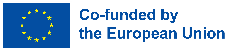 Unitatea 2: Securitatea cibernetică
Secțiunea 3: Parole. Creați o parolă puternică.
Puteți verifica dacă parolele dvs. sunt sigure folosind instrumente precum cel pe care îl găsiți la acest link: https://password.kaspersky.com/
 
În plus, există instrumente pentru a vă gestiona parolele în mod convenabil și sigur, cum ar fi managerul de parole de la Google: https://passwords.google.com/
 
Acest tip de instrument vă permite să stocați parolele și să creați altele noi în mod aleatoriu, iar pentru a le accesa trebuie să vă amintiți doar parola pentru managerul de parole.
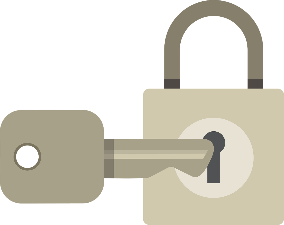 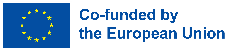 Realizat cu sprijinul programului Erasmus+ al Uniunii Europene. Conţinutul prezentului material reprezintă responsabilitatea exclusivă a autorilor, iar Agenţia Naţională şi Comisia Europeană nu sunt responsabile pentru modul în care va fi folosit conţinutul informaţiei.
Unitatea 2: Securitatea cibernetică
Secțiunea 4: Recomandări.
Mai jos veți găsi o serie de sfaturi și recomandări privind securitatea cibernetică:
Nu vă lăsați parolele scrise în locuri vizibile, cum ar fi post-it-uri, și nu le postați pe internet.
Nu faceți clic pe linkuri din surse nesigure, cum ar fi e-mailurile spam sau site-urile web fără certificat de securitate.
Pe cât posibil, evitați să vă conectați la rețele wifi deschise, cum ar fi cele din cafenele sau muzee.
Nu cumpărați online de pe site-uri nesigure; verificați mai întâi recenziile pe care le puteți găsi, întrebați-vă prietenii și rudele dacă au cumpărat de la același magazin online...
Feriți-vă de orice lucru suspect pe care îl vedeți pe Internet!
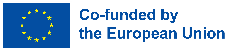 Realizat cu sprijinul programului Erasmus+ al Uniunii Europene. Conţinutul prezentului material reprezintă responsabilitatea exclusivă a autorilor, iar Agenţia Naţională şi Comisia Europeană nu sunt responsabile pentru modul în care va fi folosit conţinutul informaţiei.
Unitatea 3: Rezolvarea problemelor
Secțiunea 1: Noțiuni de bază. Introducere.
A fi decisiv este o calitate foarte necesară în zilele noastre, mai ales atunci când vine vorba de calculatoare și dispozitive digitale. Ce se întâmplă atunci când computerul nu pornește? Sau când nu puteți auzi apelurile la telefon? Chemați un tehnician de service? Sau poate încercați mai întâi să îl reparați singur?
 
Această unitate va explora cele mai frecvente probleme și soluțiile posibile ale acestora și va oferi instrumentele necesare pentru a efectua căutări eficiente pe internet care pot ajuta la rezolvarea anumitor probleme.
 
Nu uitați să consultați secțiunea "materiale conexe" pentru a afla mai multe despre rezolvarea problemelor!
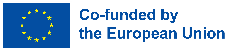 Realizat cu sprijinul programului Erasmus+ al Uniunii Europene. Conţinutul prezentului material reprezintă responsabilitatea exclusivă a autorilor, iar Agenţia Naţională şi Comisia Europeană nu sunt responsabile pentru modul în care va fi folosit conţinutul informaţiei.
Unitatea 3: Rezolvarea problemelor
Secțiunea 2: Probleme comune și modul de rezolvare a acestora.
În cele ce urmează este prezentată o listă a celor mai frecvente probleme de funcționare a unui computer și a posibilelor soluții:
Mouse-ul sau tastatura nu funcționează
În cazul în care perifericele nu funcționează:
Verificați dacă acestea sunt conectate corect la computer. În cazul în care sunt fără fir, verificați dacă sunt încărcate/baterii.
Deconectați-le și reconectați-le.
Verificați dacă driverele sunt actualizate.
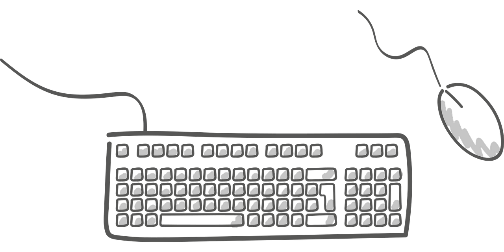 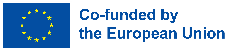 Realizat cu sprijinul programului Erasmus+ al Uniunii Europene. Conţinutul prezentului material reprezintă responsabilitatea exclusivă a autorilor, iar Agenţia Naţională şi Comisia Europeană nu sunt responsabile pentru modul în care va fi folosit conţinutul informaţiei.
Unitatea 3: Rezolvarea problemelor
Secțiunea 2: Probleme comune și modul de rezolvare a acestora.
Computerul nu pornește
Dacă computerul nu dă nici un semn de viață atunci când apăsați butonul de alimentare, încercați următoarele:
Dacă este vorba de un laptop, verificați dacă încărcătorul funcționează și dacă este conectat la priza de curent (de obicei, apare o lumină care indică faptul că se încarcă). În caz contrar, este posibil să fie timpul să înlocuiți încărcătorul.
Dacă este vorba de un computer de birou, verificați dacă sursa de alimentare este conectată corect la turnul PC-ului și dacă priza de alimentare funcționează (puteți încerca să conectați încărcătorul telefonului mobil).
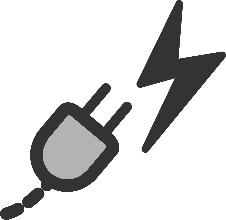 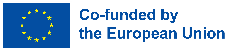 Realizat cu sprijinul programului Erasmus+ al Uniunii Europene. Conţinutul prezentului material reprezintă responsabilitatea exclusivă a autorilor, iar Agenţia Naţională şi Comisia Europeană nu sunt responsabile pentru modul în care va fi folosit conţinutul informaţiei.
Unitatea 3: Rezolvarea problemelor
Secțiunea 2: Probleme comune și modul de rezolvare a acestora.
Ecranul negru
Dacă computerul este pornit, dar ecranul este negru, încercați următoarele:
Verificați dacă monitorul este conectat corect la sursa de alimentare și dacă este pornit.
Verificați dacă conexiunea cu calculatorul este în regulă. Puteți să îl deconectați și să îl conectați din nou.
Verificați dacă cablurile din spatele monitorului sunt bine fixate.
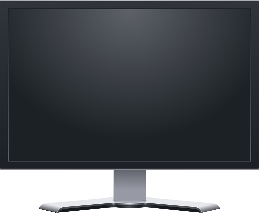 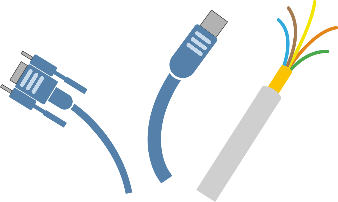 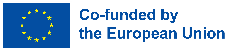 Realizat cu sprijinul programului Erasmus+ al Uniunii Europene. Conţinutul prezentului material reprezintă responsabilitatea exclusivă a autorilor, iar Agenţia Naţională şi Comisia Europeană nu sunt responsabile pentru modul în care va fi folosit conţinutul informaţiei.
Unitatea 3: Rezolvarea problemelor
Secțiunea 2: Probleme comune și modul de rezolvare a acestora.
Internetul nu funcționează
Dacă conexiunea la internet nu funcționează, încercați:
Faceți clic pe pictograma de rețea a computerului dumneavoastră din bara de activități și fiți atenți la ceea ce apare. Acesta poate fi un indiciu.
Dacă conexiunea nu este listată, este posibil să fie o problemă cu routerul. Încercați să îl opriți și să îl porniți din nou. Dacă nu funcționează, este posibil să fie o problemă cu operatorul de rețea.
Încercați să vă conectați la rețea de pe smartphone pentru a vedea dacă este o problemă de calculator sau de rețea.
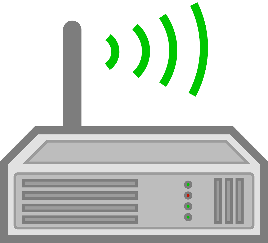 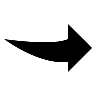 Uneori, simpla repornire a dispozitivelor este o soluție simplă și eficientă!
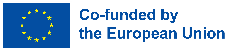 Realizat cu sprijinul programului Erasmus+ al Uniunii Europene. Conţinutul prezentului material reprezintă responsabilitatea exclusivă a autorilor, iar Agenţia Naţională şi Comisia Europeană nu sunt responsabile pentru modul în care va fi folosit conţinutul informaţiei.
Unitatea 3: Rezolvarea problemelor
Secțiunea 3: Cum să căutați eficient pe internet.
Poate că într-o zi veți avea o problemă pe care nu știți cum să o rezolvați, dar care poate fi ușor de rezolvat dacă aveți informațiile de care aveți nevoie. Prin urmare, iată câteva sfaturi și trucuri pentru a căuta eficient pe Google:
Folosiți "ghilimelele" pentru a găsi exact cuvintele sau frazele pe care le doriți: "upgrade Windows"
Excludeți termenii de căutare utilizând simbolul - înaintea cuvântului: "upgrade Windows" -Linux
Căutați pe un anumit site web folosind site-ul:, de exemplu: "rolul multifuncțional al femeilor" site:moreproject.eu
Utilizați filetype: pentru a găsi un anumit tip de fișier: "probleme de calculator" filetype:pdf
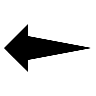 Nu uitați să folosiți cuvinte cheie pentru căutările dumneavoastră!
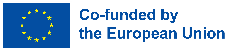 Realizat cu sprijinul programului Erasmus+ al Uniunii Europene. Conţinutul prezentului material reprezintă responsabilitatea exclusivă a autorilor, iar Agenţia Naţională şi Comisia Europeană nu sunt responsabile pentru modul în care va fi folosit conţinutul informaţiei.
Unitatea 3: Rezolvarea problemelor
Secțiunea 3: Cum să căutați eficient pe internet.
De asemenea, puteți filtra rezultatele în funcție de limbă și de dată cu ajutorul instrumentelor Google.
 
Fiecare motor de căutare are propriile caracteristici, iar dacă Google nu vi se potrivește, puteți căuta un motor de căutare alternativ care să vi se potrivească mai bine, cum ar fi Bing sau Yahoo.
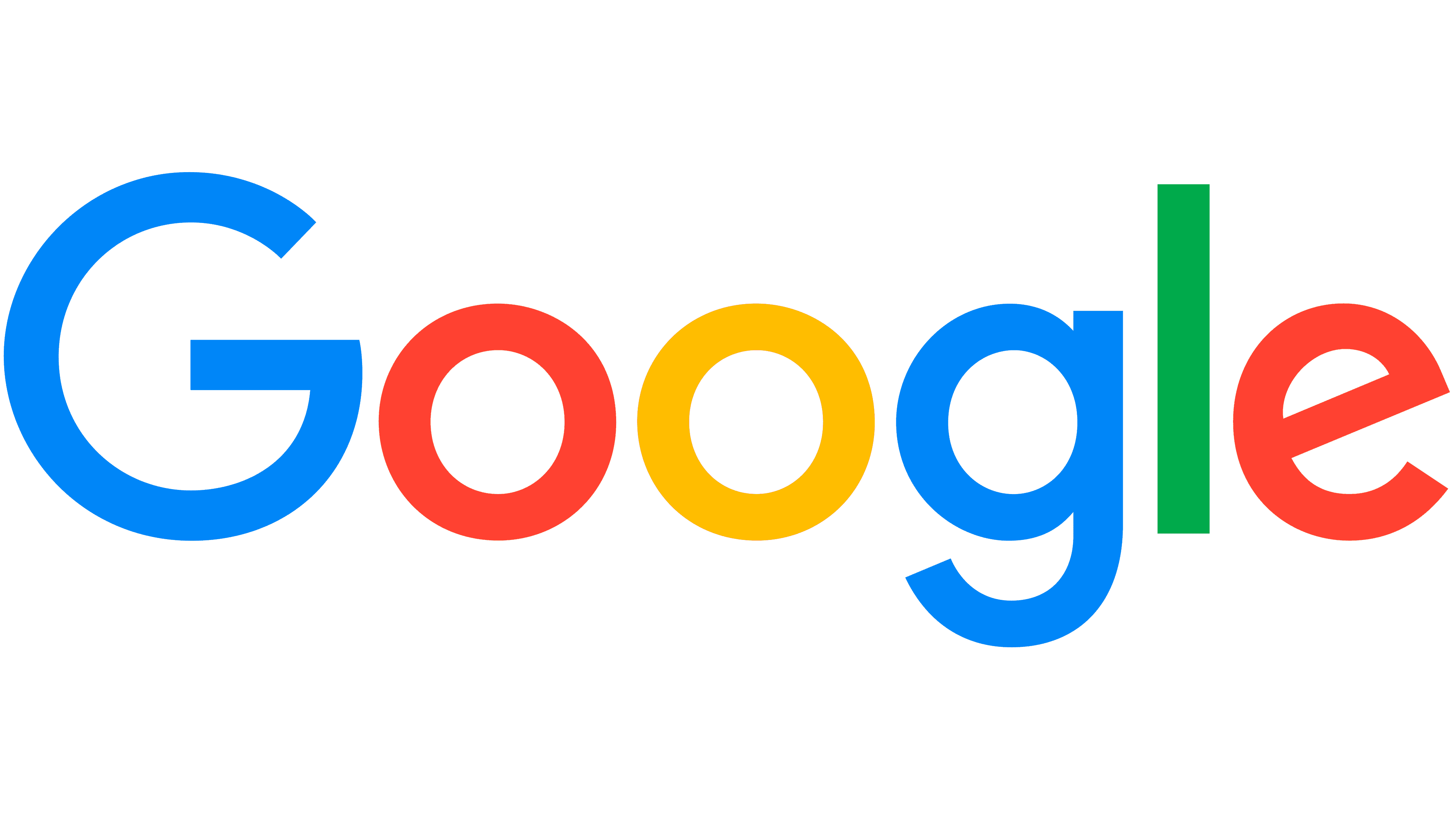 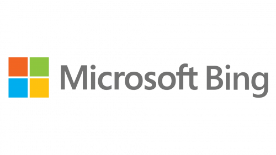 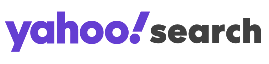 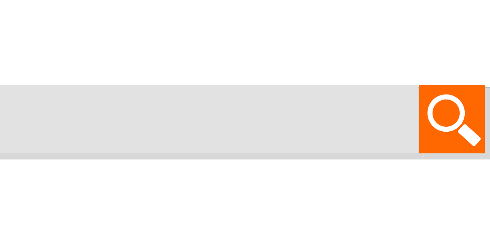 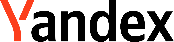 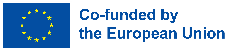 Realizat cu sprijinul programului Erasmus+ al Uniunii Europene. Conţinutul prezentului material reprezintă responsabilitatea exclusivă a autorilor, iar Agenţia Naţională şi Comisia Europeană nu sunt responsabile pentru modul în care va fi folosit conţinutul informaţiei.
Rezumat
+++
Instrumente TIC
Instrumentele TIC vă permit să îndepliniți diverse funcții în format digital, cum ar fi gestionarea proiectelor, organizarea, comunicarea și comerțul electronic.
+++
Securitatea cibernetică
Navigarea în siguranță este de o importanță vitală în zilele noastre, la fel ca și faptul de a avea parole sigure care să vă protejeze informațiile de potențialii infractori cibernetici.
+++
Rezolvarea problemelor
O calitate esențială este aceea de a fi capabil să rezolvăm probleme, iar internetul ne oferă un instrument foarte valoros în acest sens: cunoștințele, dar trebuie să știm cum să le găsim.
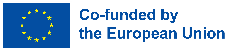 Realizat cu sprijinul programului Erasmus+ al Uniunii Europene. Conţinutul prezentului material reprezintă responsabilitatea exclusivă a autorilor, iar Agenţia Naţională şi Comisia Europeană nu sunt responsabile pentru modul în care va fi folosit conţinutul informaţiei.
Test de autoevaluare:
Ce ar trebui să luați în considerare atunci când proiectați un logo?
Ce este comerțul electronic?
A avea un site web.
Practica de a cumpăra și de a vinde produse pe internet.
Vânzarea de componente și dispozitive electronice.
Acesta trebuie să fie lizibil și să aibă legătură cu afacerea.
Că îmi place.
Să nu apară numele societății.
Cum ar trebui să arate o parolă puternică?
Ce faceți dacă nu pornește computerul?
O parolă pe care o utilizați deja în mod regulat, indiferent de lungime.
Ceva ușor de reținut, cum ar fi ziua ta de naștere.
O combinație de litere, cifre și caractere speciale mai lungă de 12 caractere.
Cumpărați unul nou sau apelați la serviciul tehnic.
Verificați dacă bateria sau priza funcționează înainte de a face orice altceva.
Apăsați tastele la întâmplare până când acesta reacționează.
Ce apare în căutare: "digital skills" -smartphone filetype:pdf?
Realizat cu sprijinul programului Erasmus+ al Uniunii Europene. Conţinutul prezentului material reprezintă responsabilitatea exclusivă a autorilor, iar Agenţia Naţională şi Comisia Europeană nu sunt responsabile pentru modul în care va fi folosit conţinutul informaţiei.
Fișiere pdf cu competențe digitale care nu includ cuvântul "smartphone".
Fișiere non-pdf privind competențele digitale.
Fișiere pdf pe smartphone-uri care nu includ termenul "competențe digitale".
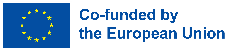 Soluții pentru testul de autoevaluare:
Ce ar trebui să luați în considerare atunci când proiectați un logo?
Ce este comerțul electronic?
A avea un site web.
Practica de a cumpăra și de a vinde produse pe internet.
Vânzarea de componente și dispozitive electronice.
Acesta trebuie să fie lizibil și să aibă legătură cu afacerea.
Că îmi place.
Să nu apară numele societății.
Cum ar trebui să arate o parolă puternică?
Ce faceți dacă un pornește computerul?
O parolă pe care o utilizați deja în mod regulat, indiferent de lungime.
Ceva ușor de reținut, cum ar fi ziua ta de naștere.
O combinație de litere, cifre și caractere speciale mai lungă de 12 caractere.
Cumpărați unul nou sau apelați la serviciul tehnic.
Verificați dacă bateria sau priza funcționează înainte de a face orice altceva.
Apăsați tastele la întâmplare până când acesta reacționează.
Ce apare în căutare: "digital skills" -smartphone filetype:pdf?
Realizat cu sprijinul programului Erasmus+ al Uniunii Europene. Conţinutul prezentului material reprezintă responsabilitatea exclusivă a autorilor, iar Agenţia Naţională şi Comisia Europeană nu sunt responsabile pentru modul în care va fi folosit conţinutul informaţiei.
Fișiere pdf cu competențe digitale care nu includ cuvântul "smartphone".
Fișiere non-pdf privind competențele digitale.
Fișiere pdf pe smartphone-uri care nu includ termenul "competențe digitale".
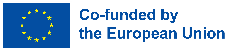 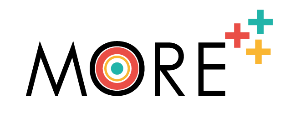 moreproject.eu
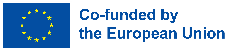 Realizat cu sprijinul programului Erasmus+ al Uniunii Europene. Conţinutul prezentului material reprezintă responsabilitatea exclusivă a autorilor, iar Agenţia Naţională şi Comisia Europeană nu sunt responsabile pentru modul în care va fi folosit conţinutul informaţiei.